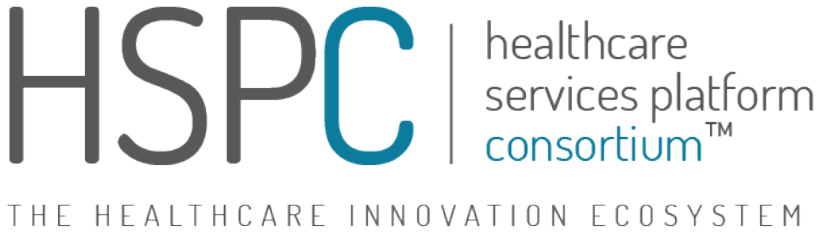 Welcome from LSU!
13th General Meeting
November 7-9, 2016
Welcoming Thoughts
Thank you for your dedication!
Significant progress is being made!
Multi-sector stakeholder participation is essential!
What binds us all together?
Where does this leave us?
What we are doing is positively disruptive!
Where does this leave us?
Panel: Doug Martin, Mark Overhage, Ken Fuchs, Stan Huff, Oscar Diaz

Facilitator: Wayne Wilbright
Where does this leave us?
Healthcare is currently experiencing multiple unmet needs, across many diverse use cases and multiple constituencies that all share a high level of dependency on highly available, accessible, reliable, computer interpretable, and truly interoperable clinical data
Today’s clinical data ecosystem is not making data available or accessible in a form that is optimally usable and capable of advancing health and healthcare on a trajectory that will support the optimization of the US healthcare system well into the next decade
We are leaving unrealized value on the table with our existing, disparate healthcare information architectures
The current state is not sufficient for achieving the quadruple aim
Where does this leave us?
We have only scratched the surface of the value that highly available/interoperable clinical data, information systems, and informatics principles can contribute to advancing health and healthcare
There is an ever-growing set of challenges to overcome, information problems to be solved. 
If each of us with different needs for clinical data persist in attempting to solve these challenges individually by expending resources to customize our current state clinical information system infrastructures, we will continue to make very slow progress at very high cost!
This current paradigm is not working and is hampered significantly because the velocity of innovation (the slope) is at best linear and very resource intensive  
If however, we agree that many of our challenges are fundamental and foundational, and thus are likely 80% the same, we can find approaches to create a framework on which we can innovate more rapidly and efficiently, and positively impact every component of the quadruple aim.
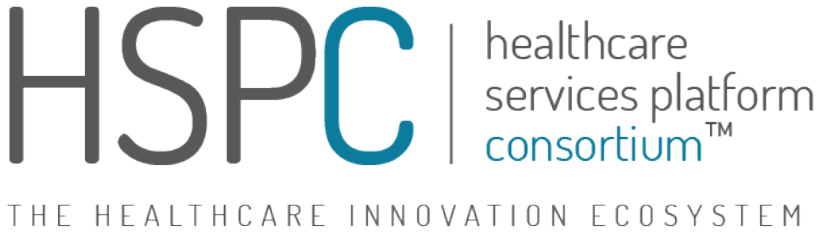 Thank You from LSU!
13th General Meeting
November 7-9, 2016